HWO45NB6B0B2
Kompaktní pečící trouba I-Message Series 6 s grilem a horkým vzduchem
Objem 34 l, gril, průměr otočného talíře 320 mm, horký vzduch, dotykový displej, halogenové osvětlení
Hlavní vlastnosti
Kapacita (l) 			34
Stupně mikrovlnného výkonu (W) 		6 (150W; 300W; 				450W; 600W; 750W; 			900W)
Maximální výkon gril (W)		1500
Maximální výkon horkého vzduchu (W)		1500
Maximální výkon mikrovlnného ohřevu (W)	900
Maximální výkon (W)		3200
Jištění (A)			14
Průměr otočného skleněného talíře (mm)	320

Programy
Mikrovlny, Gril, Horký vzduch, Rozmrazování dle váhy/času
6 úrovní výkonu 
12 automatických programů

Funkce
TAD textový displej - bílý
Dotykové ovládání
Elektronická minutka se zvukovou signalizací
Digitální hodiny
Zvuková signalizace na konci programu
Funkce My taste – rychlý přístup k oblíbeným receptům a programům přes aplikaci

Konstrukce
Halogenové osvětlení 25 W
Otevírání dvířek výklopem
Nerezový interiér

Příslušenství1x grilovací mřížka
1x skleněný talíř
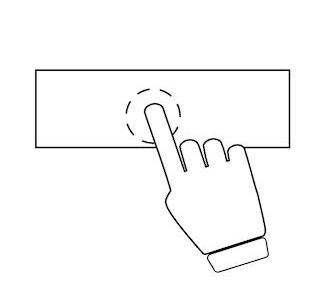 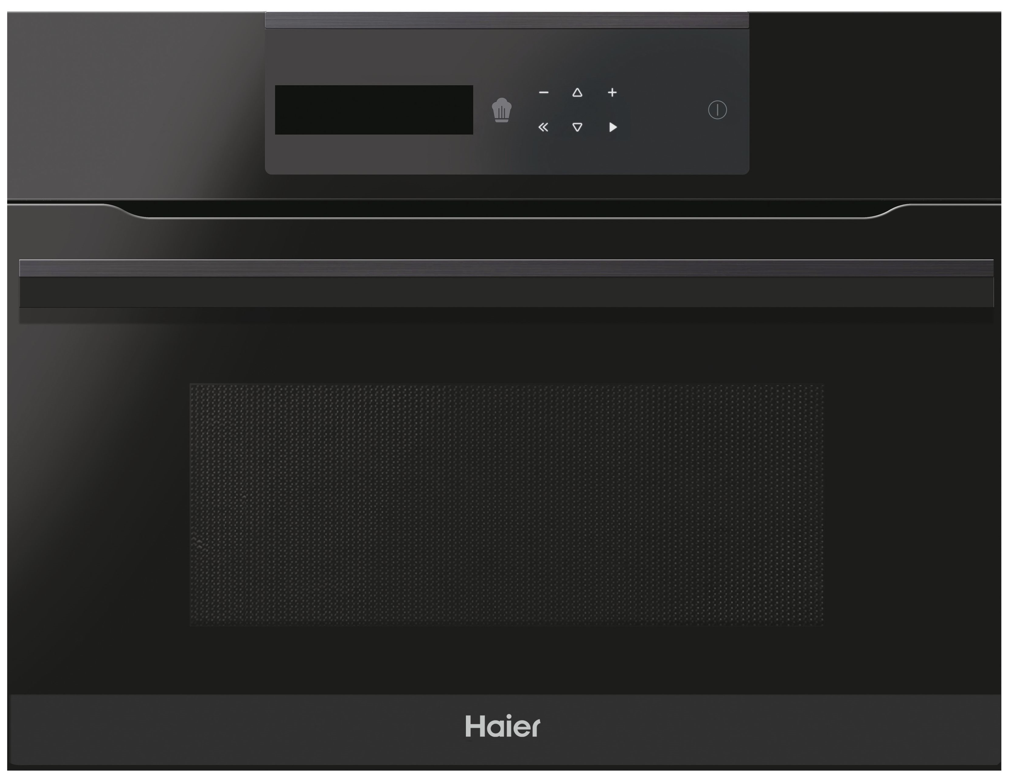 Plně dotykový displej I-Message
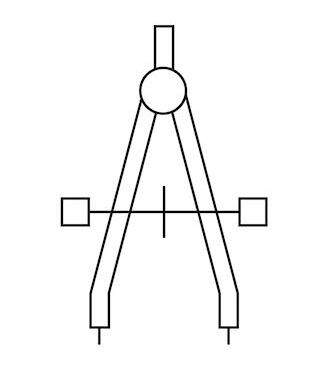 Možnost kombinace s troubou I-Message ve stejném designu
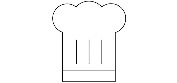 Mnoho receptů na dosah ruky v aplikaci hOn
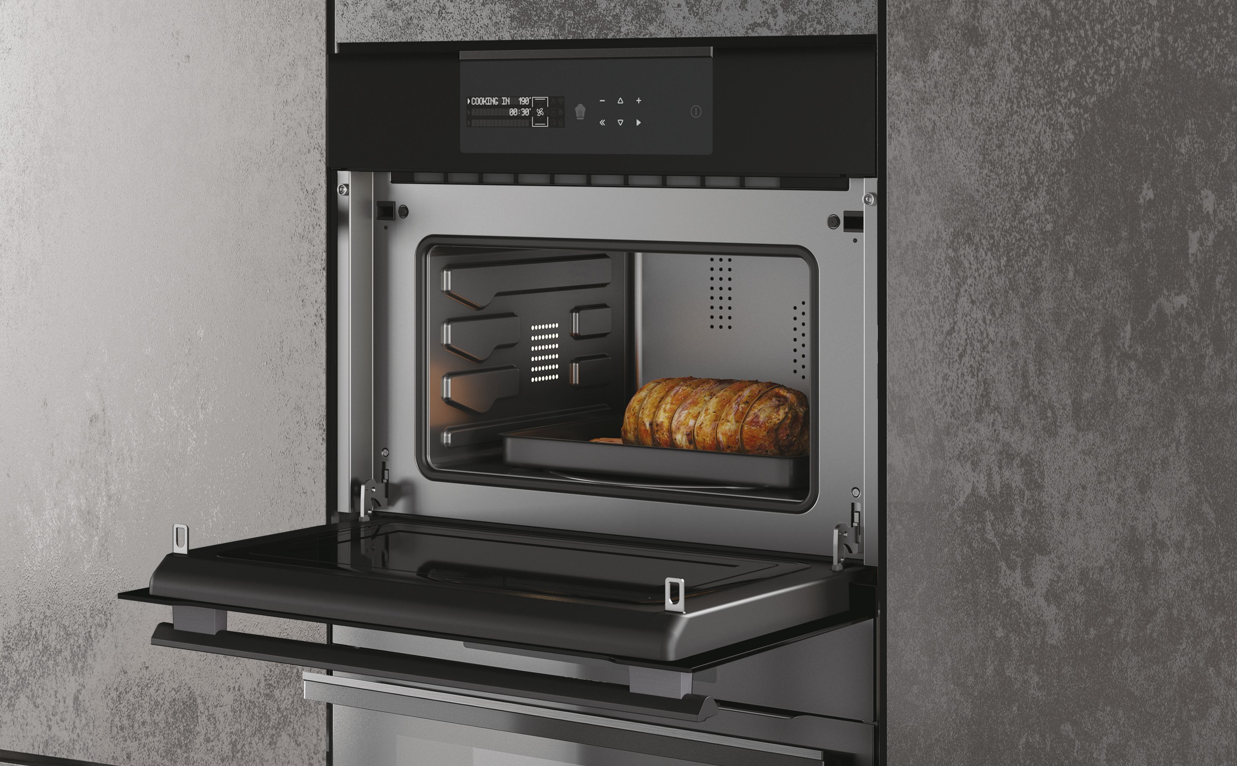 Logistická data
Kód		38900713
EAN		8059019051581
Barva		Černé sklo
Rozměry výrobku V × Š × H (mm)	455 × 594 × 555
Čistá váha výrobku (kg)	35
Rozměry balení V × Š × H (mm)	530 × 650 × 650
Hmotnost s obalem (kg)	40